ỦY BAN NHÂN DÂN HUYỆN THƯỜNG TÍN
TRƯỜNG TIỂU HỌC VẠN ĐIỂM
Chào mừng quý thầy, cô
về tham dự tiết Chuyên đề
Chào mừng quý thầy, cô
về tham dự tiết Chuyên đề
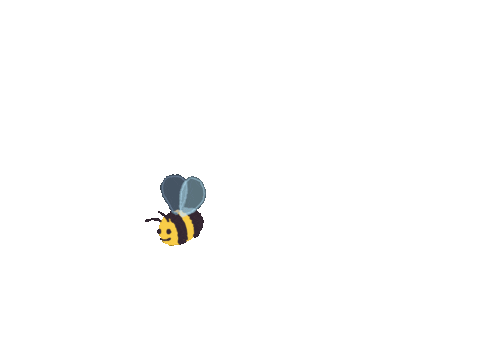 Môn: Tiếng Việt
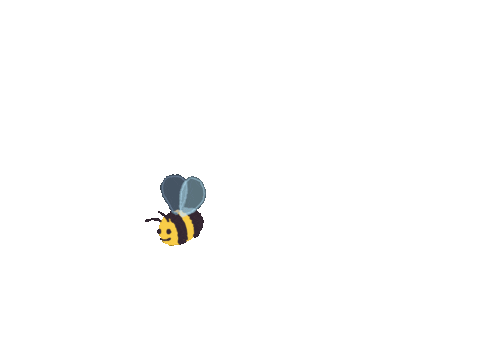 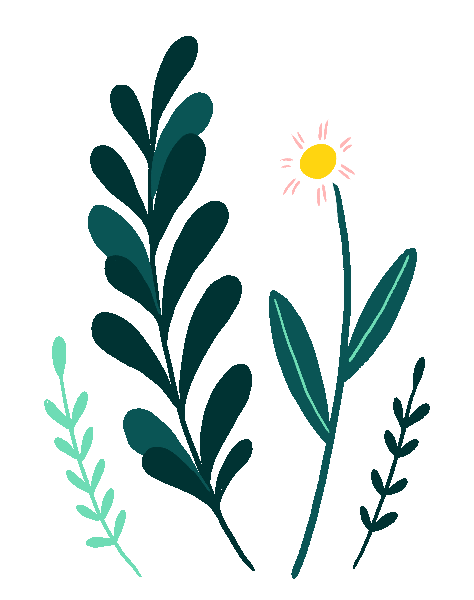 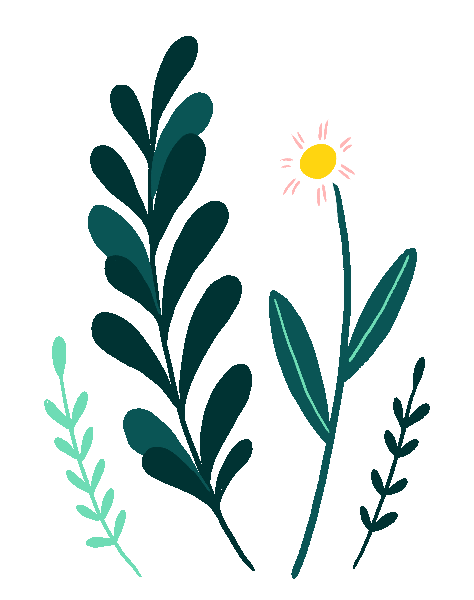 Giáo viên: Đặng Thị Thu Thảo
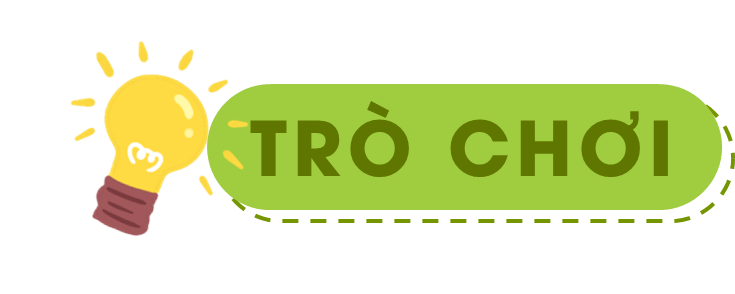 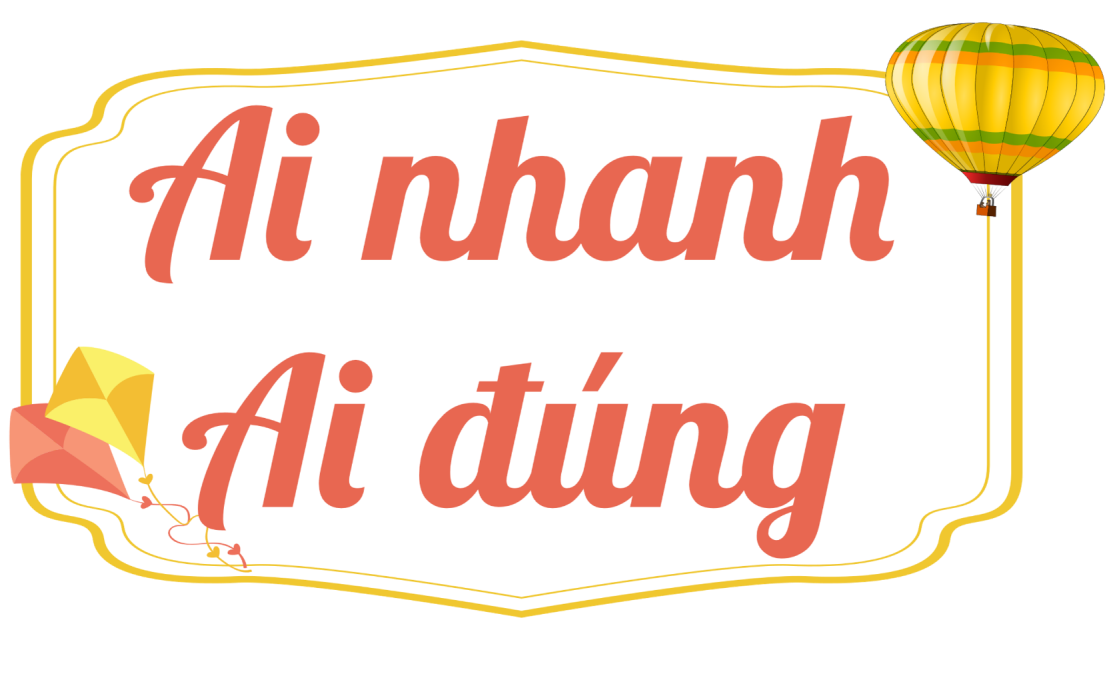 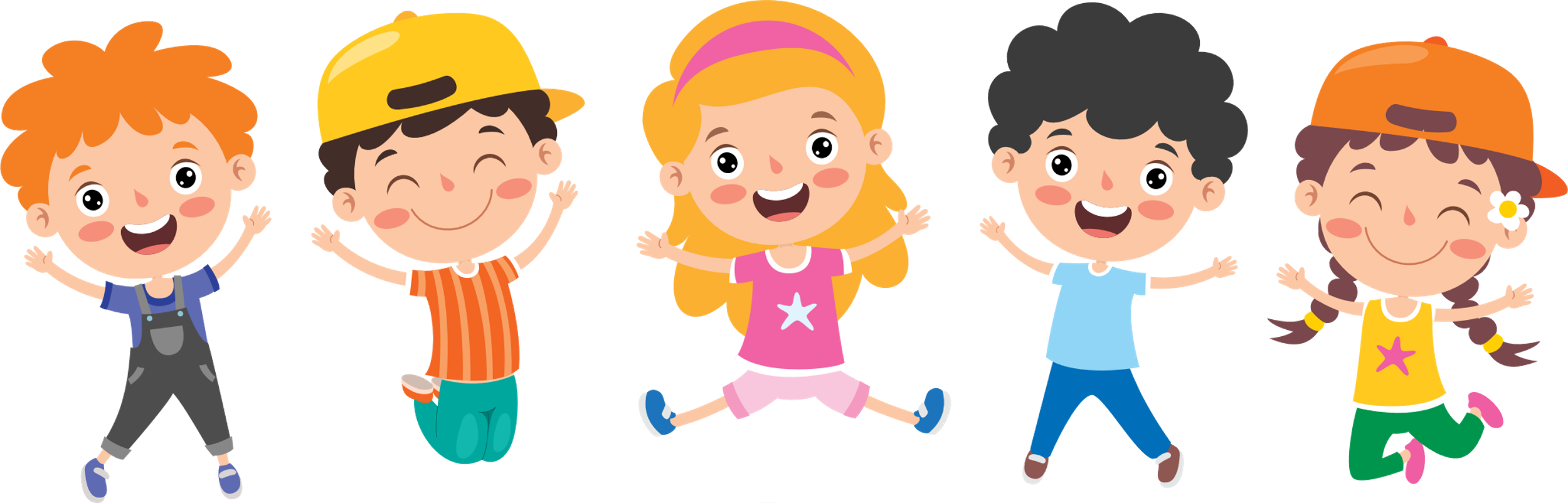 Sắp xếp các sự việc trên theo đúng diễn biến 
của câu chuyện Cây bút Thần
CÂY BÚT THẦN
Thấy vậy, phú ông bắt Mã Lương vẽ theo ý muốn của hắn.
Mã Lương thích vẽ, cụ già tặng cậu cây bút thần.
Mã Lương bỏ trốn, đi khắp nơi giúp đỡ người nghèo.
Mã Lương vẽ tặng dân làng nhà cửa,...
Chọn một trong những đề dưới đây:
Đề 1: Kể lại một câu chuyện cổ tích mà em yêu thích.
Đề 2: Kể lại một câu chuyện mà em đã đọc trong sách giáo khoa Tiếng Việt.
Đề 3: Kể lại một câu chuyện có nhân vật chính là trẻ em.
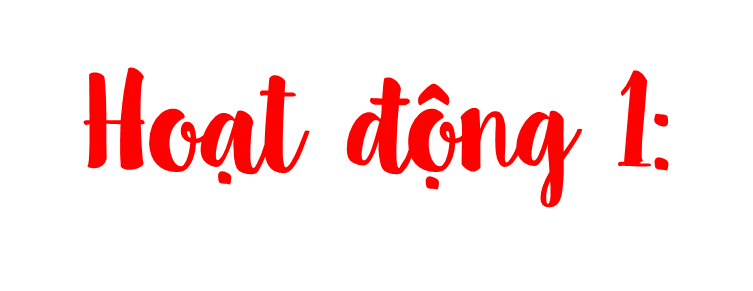 Chuẩn bị
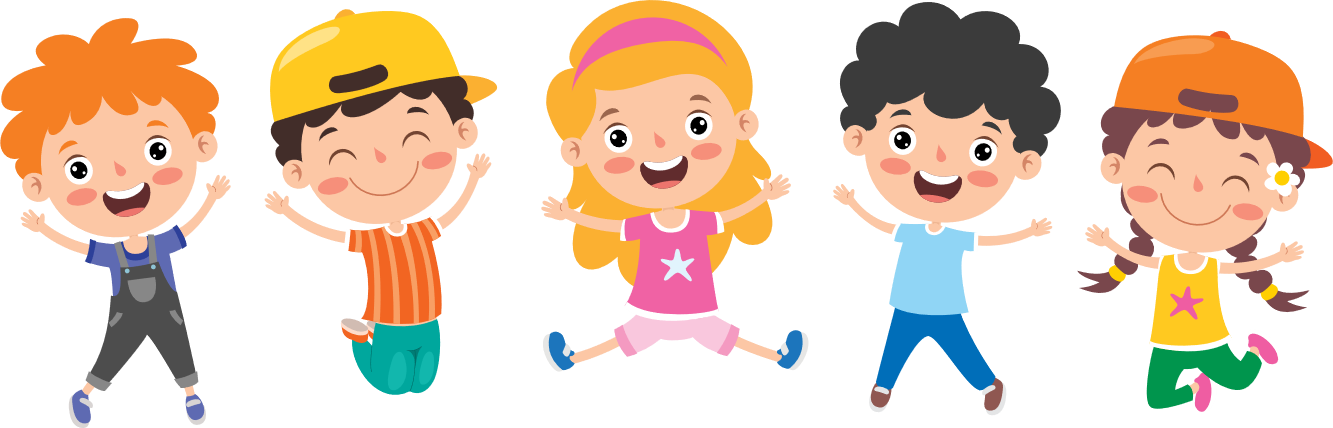 Gợi ý
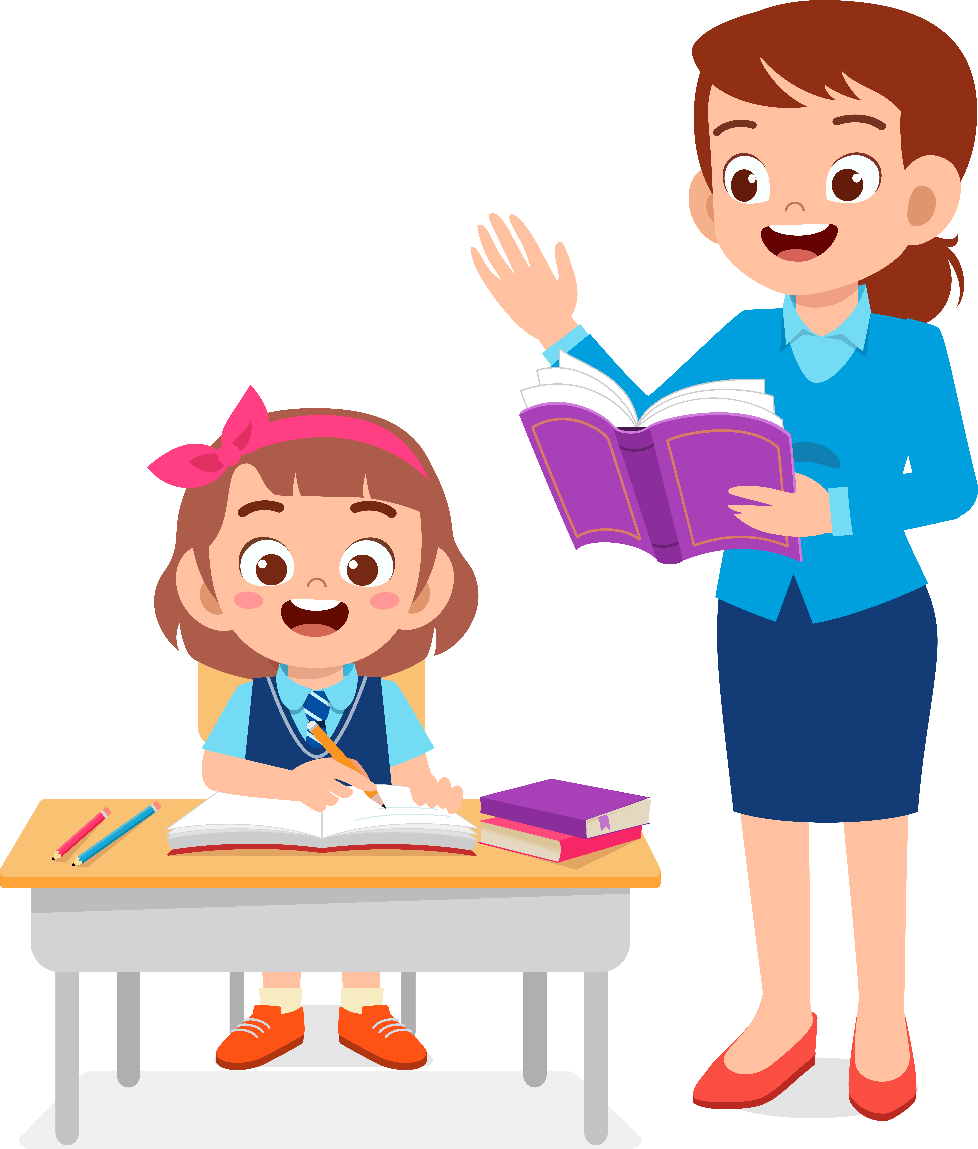 2
1
Em muốn kể lại câu chuyện nào? Em đã đọc hay được nghe kể câu chuyện đó?
Trong câu chuyện có những sự việc nào? Trình tự của các sự việc đó ra sao?
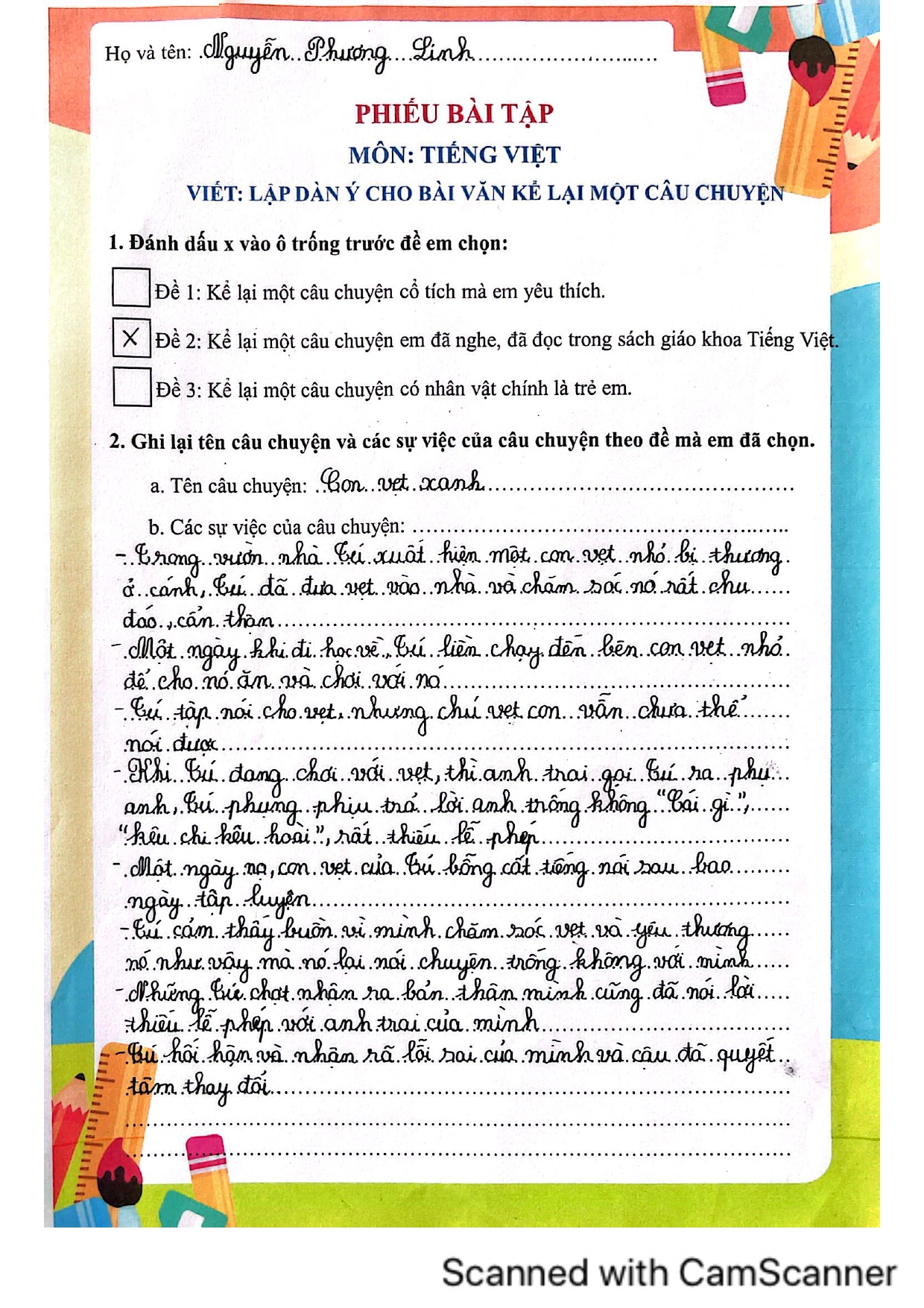 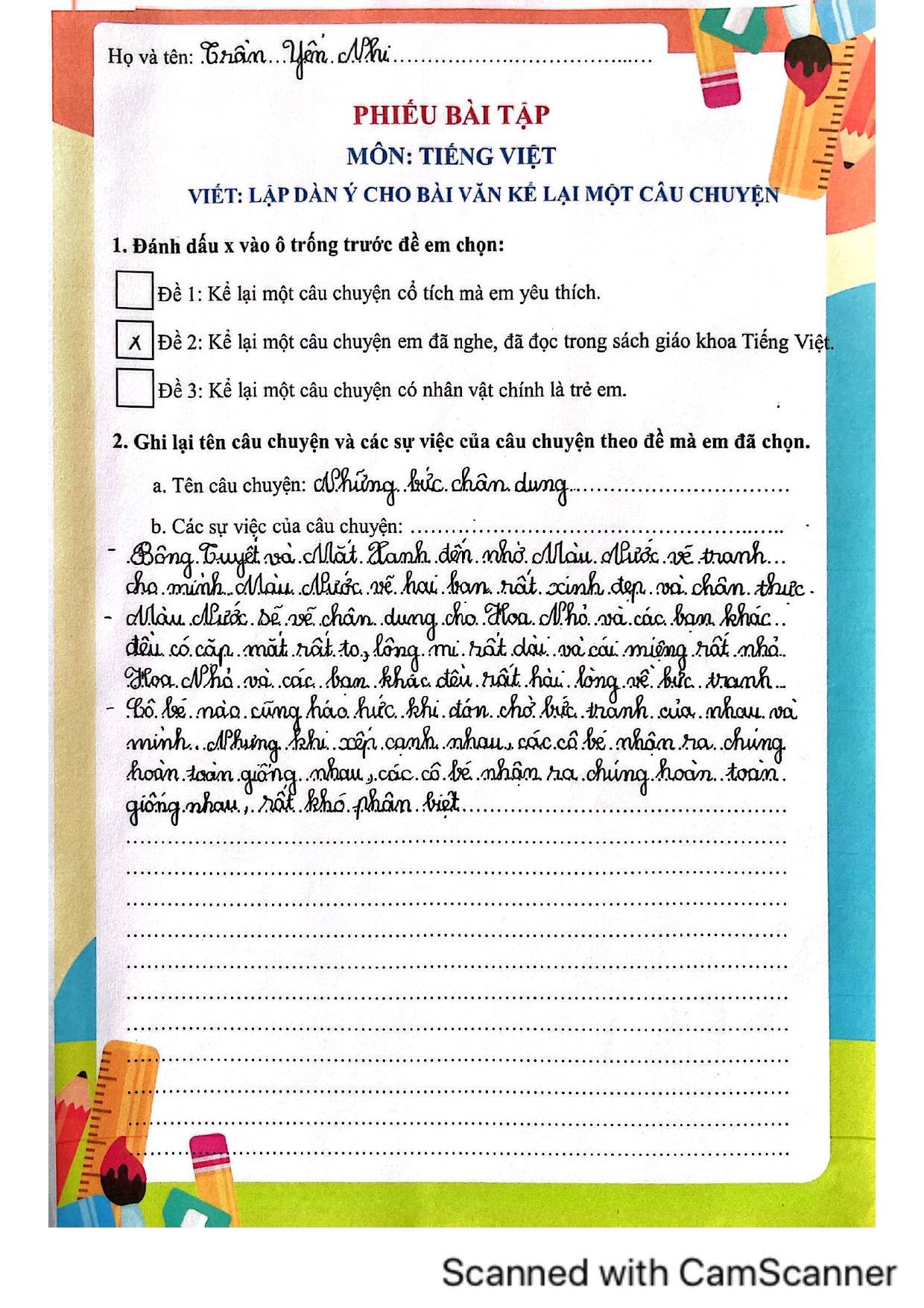 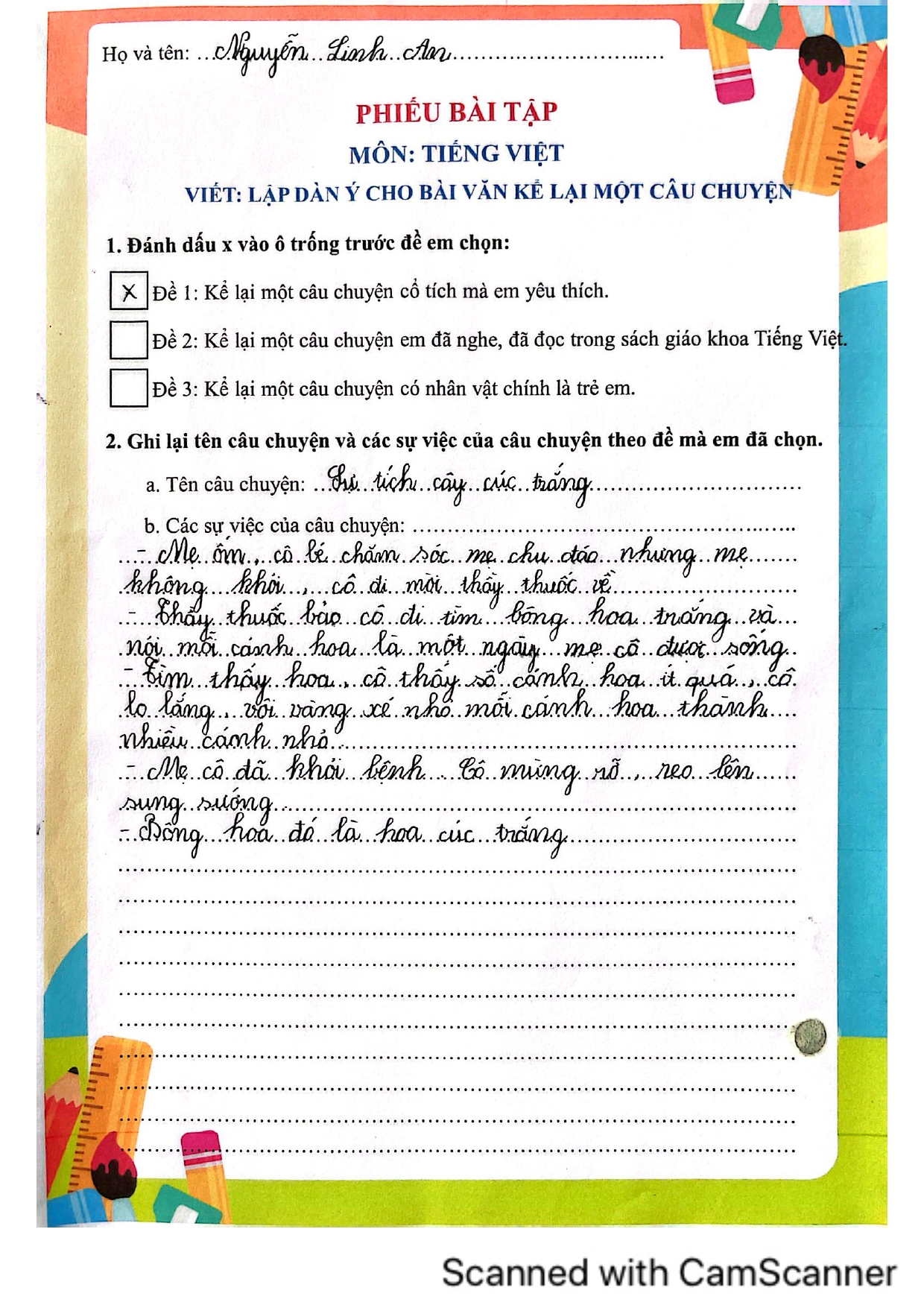 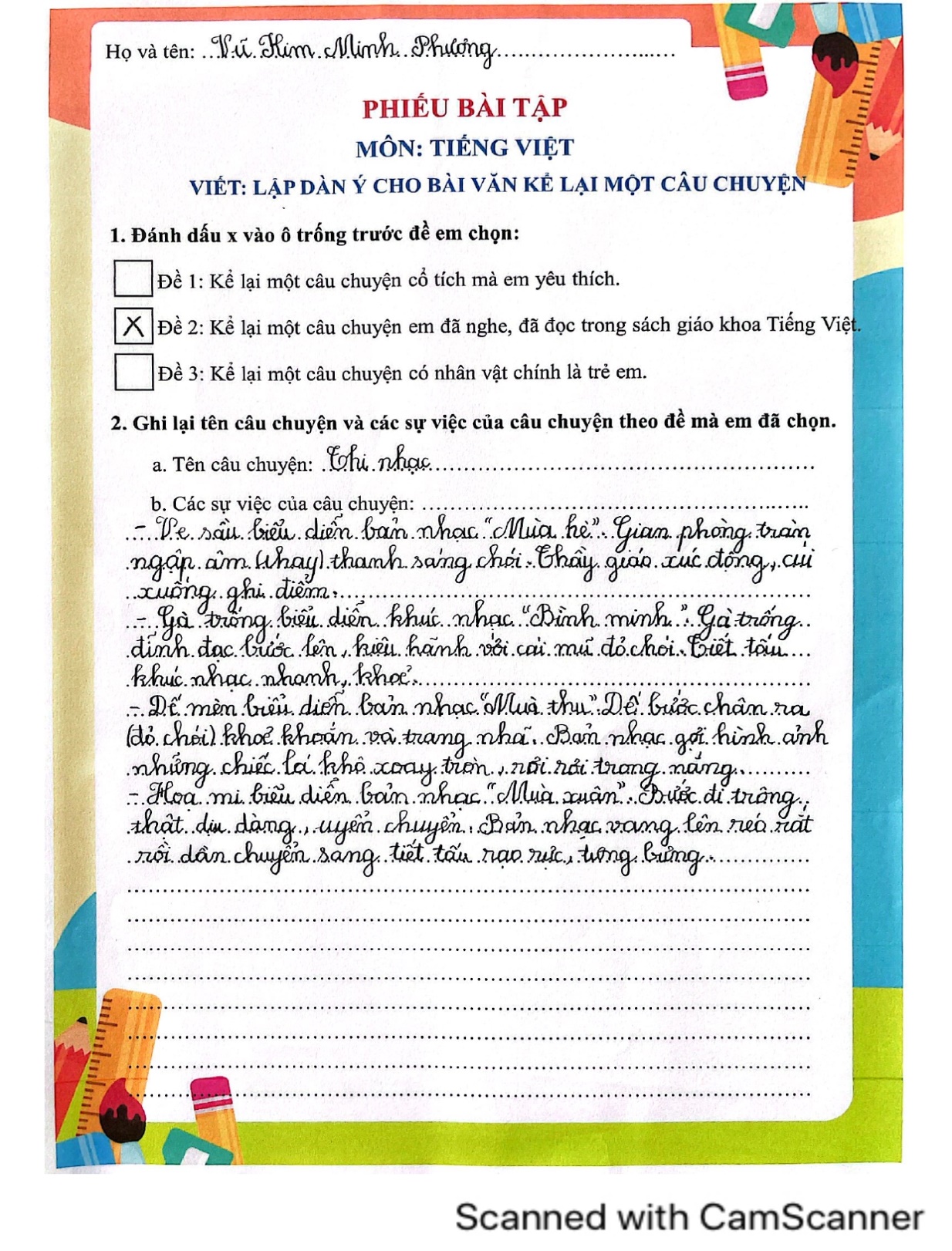 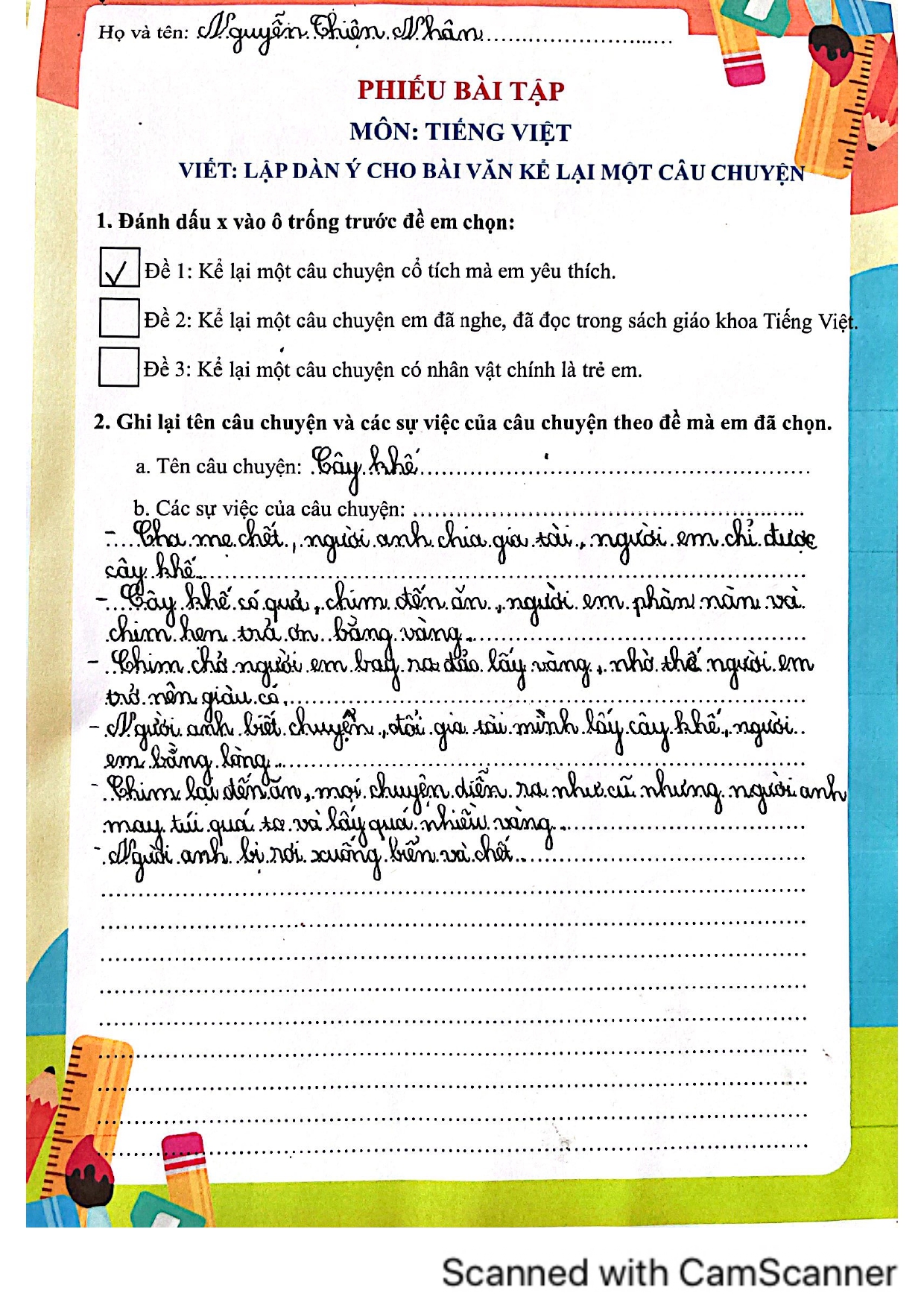 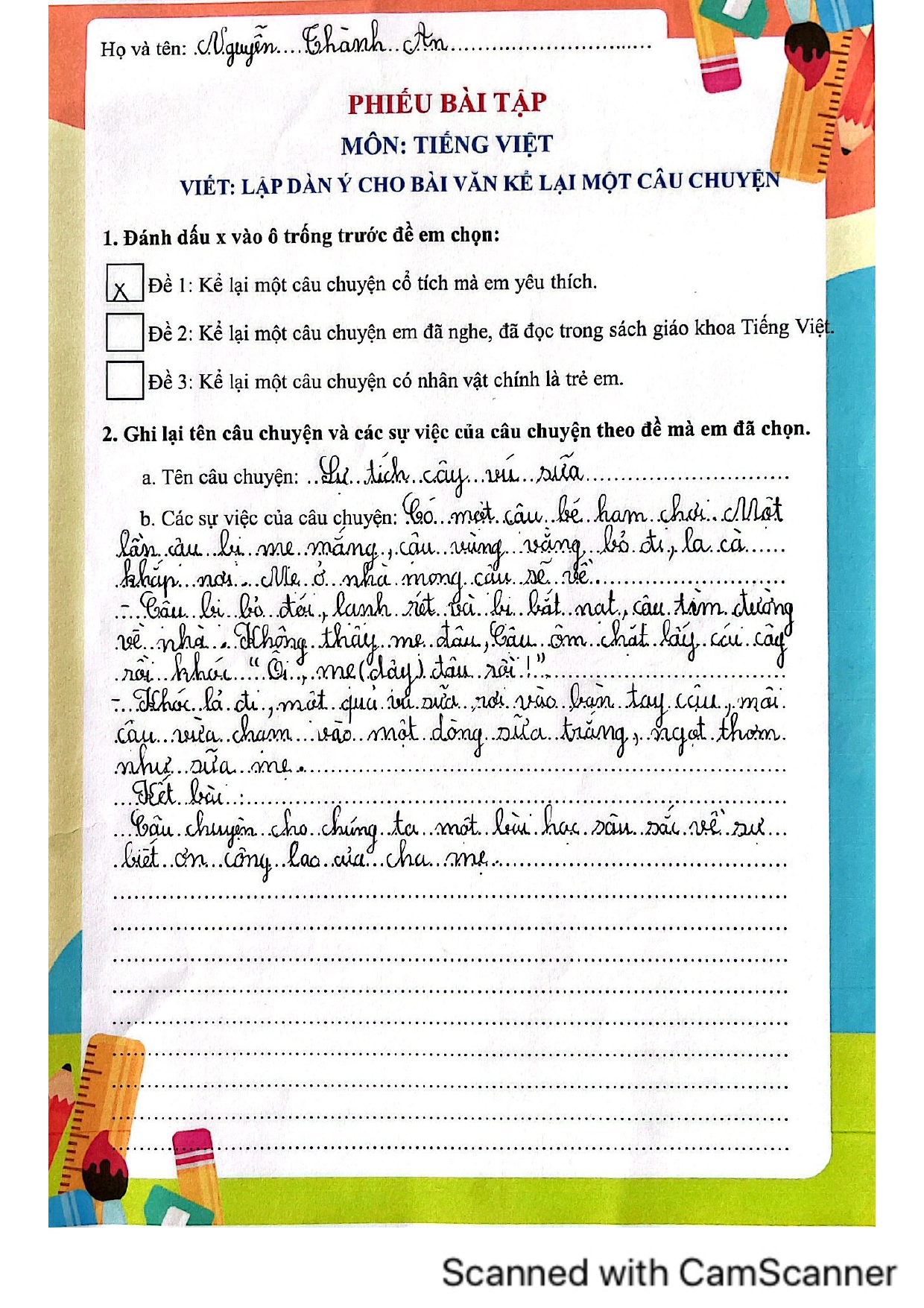 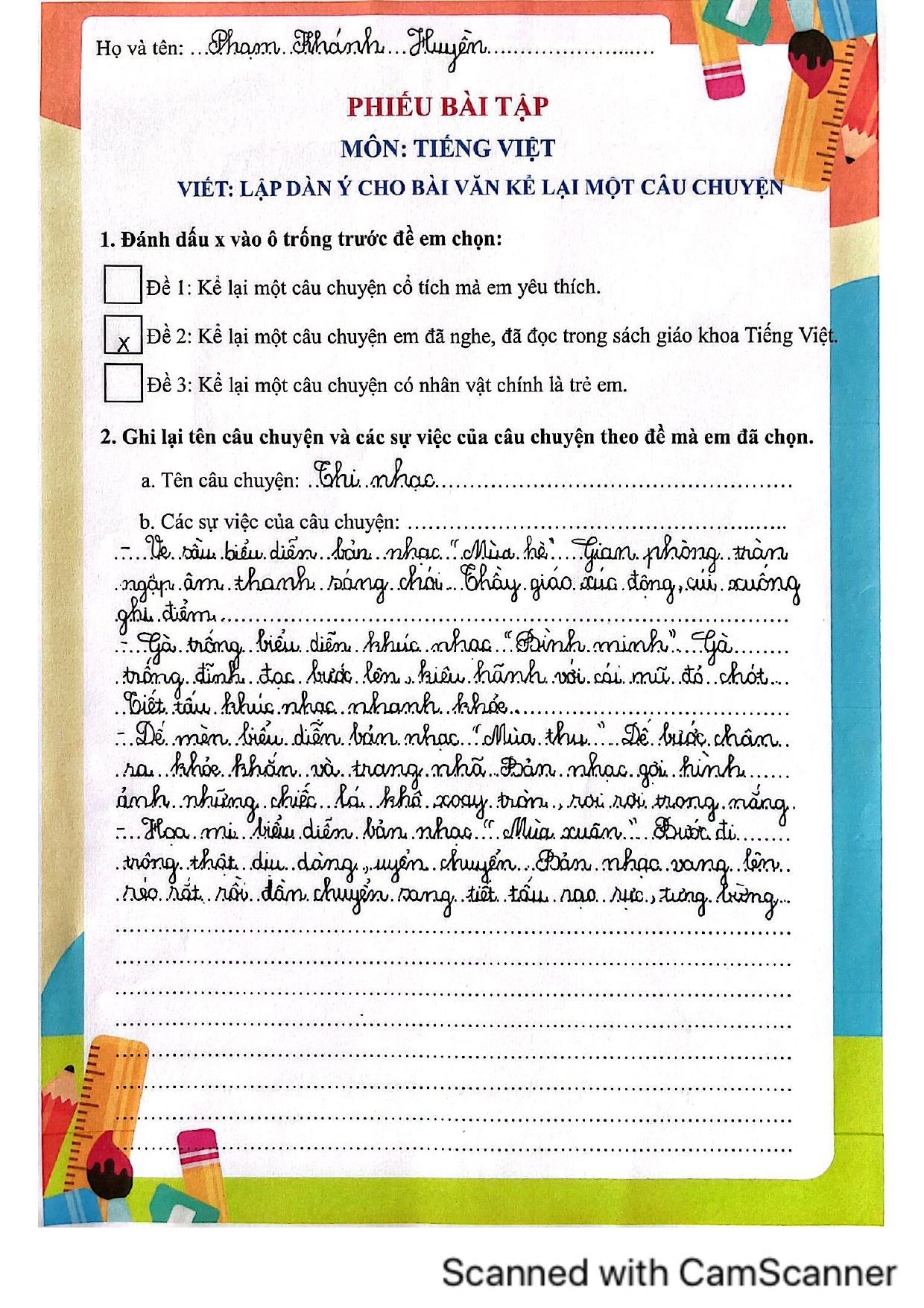 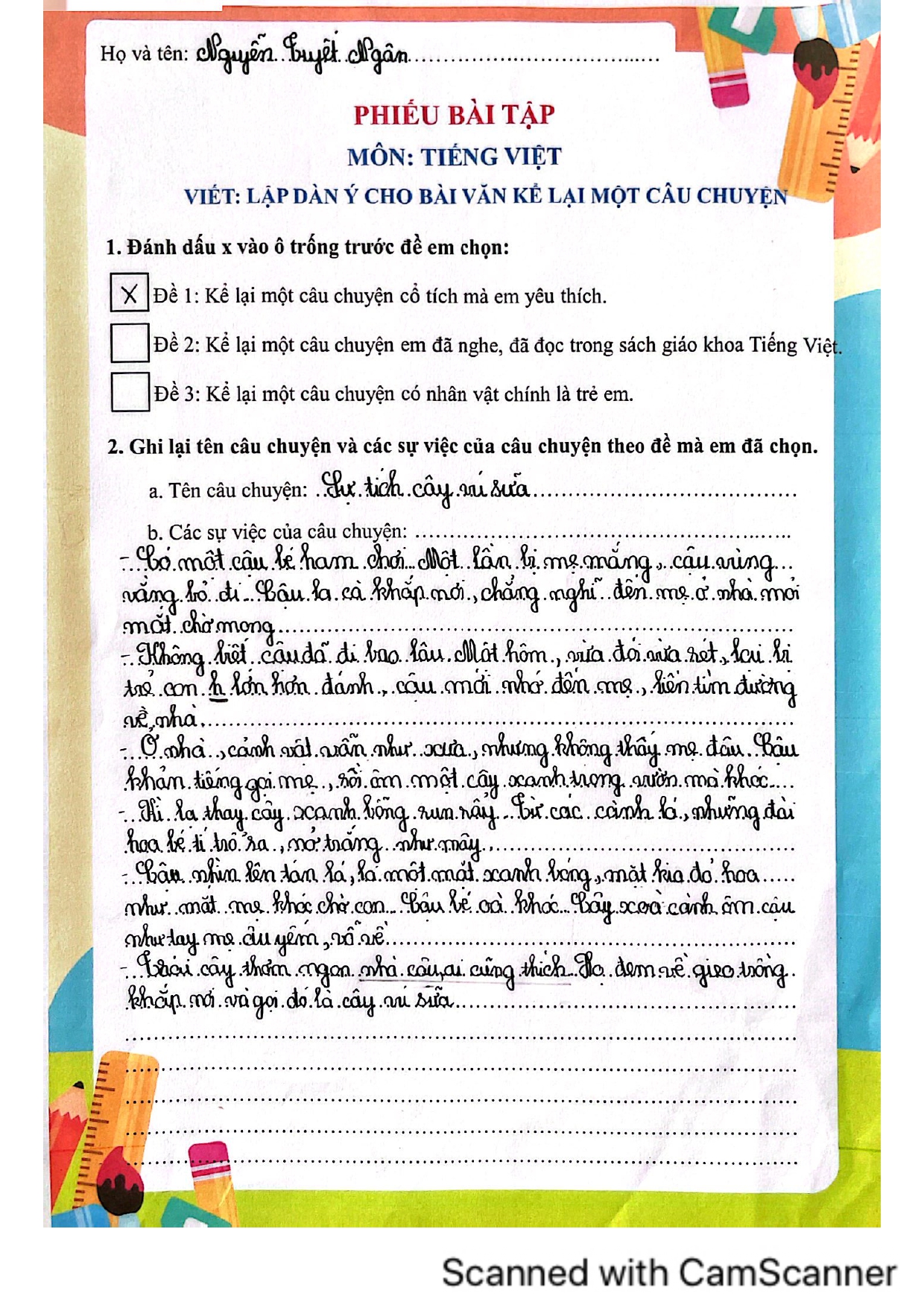 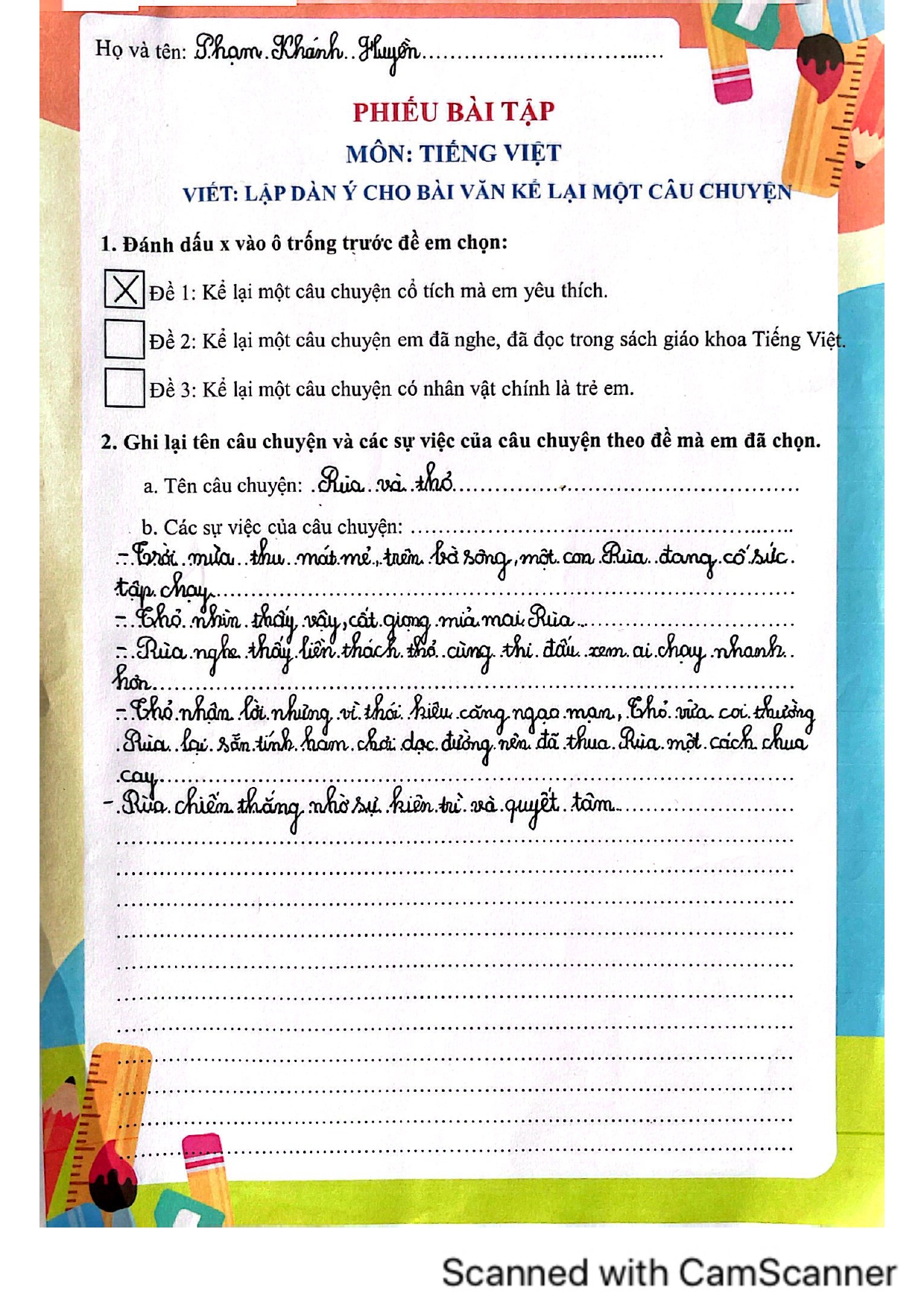 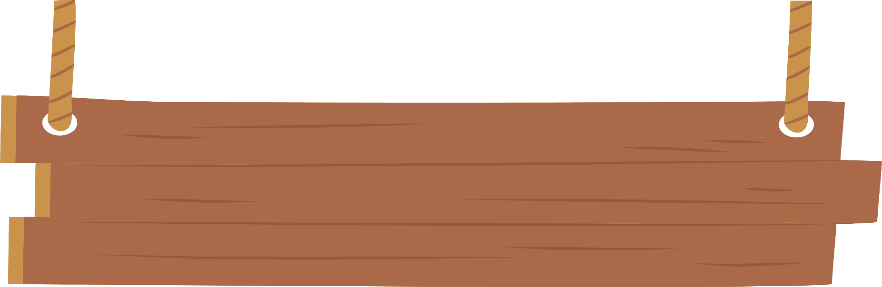 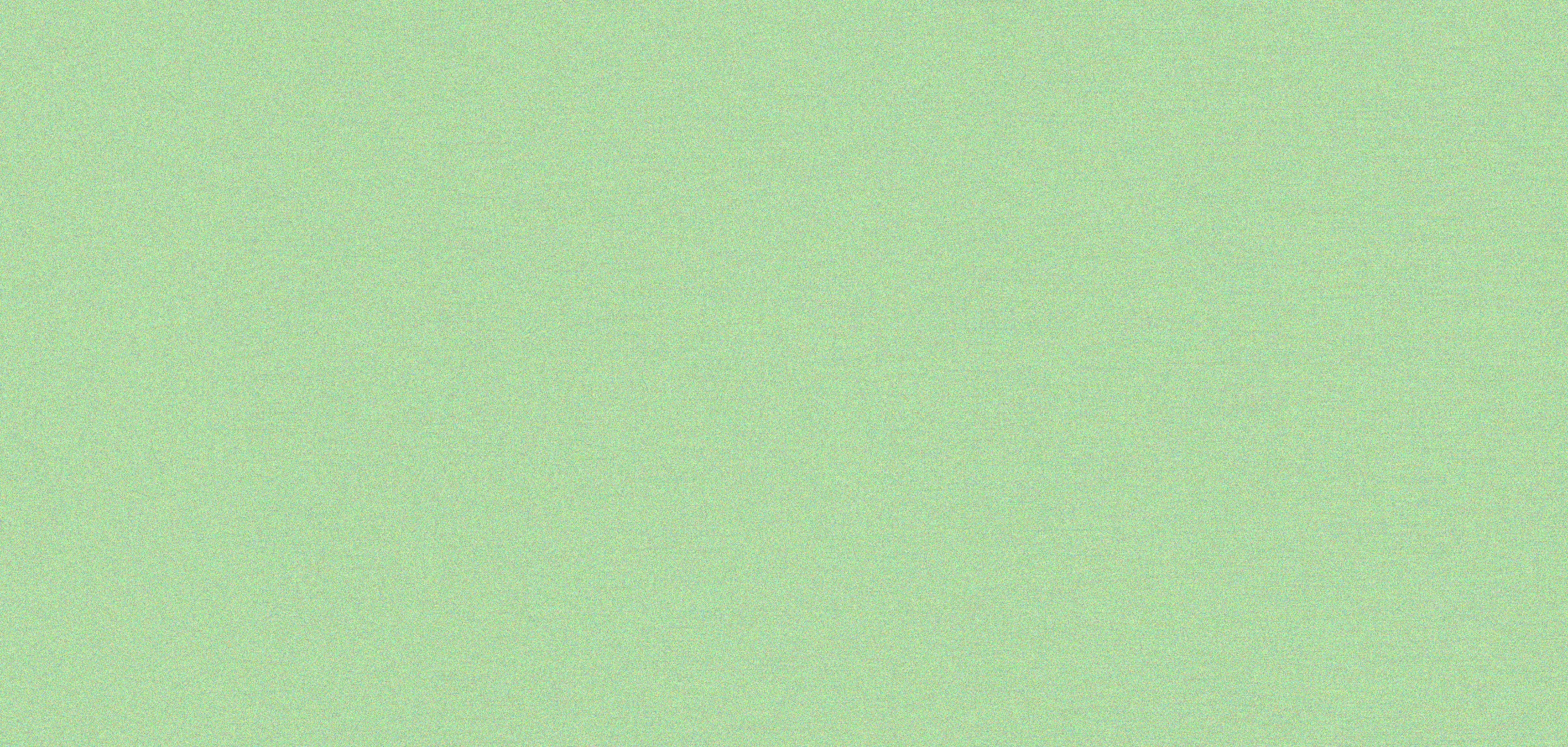 TRUYỆN CỔ TÍCH
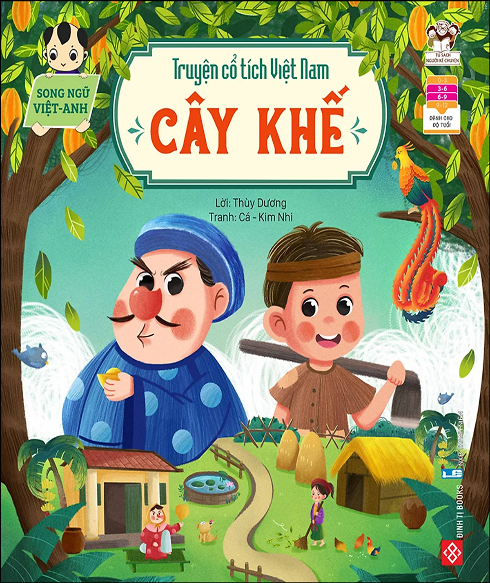 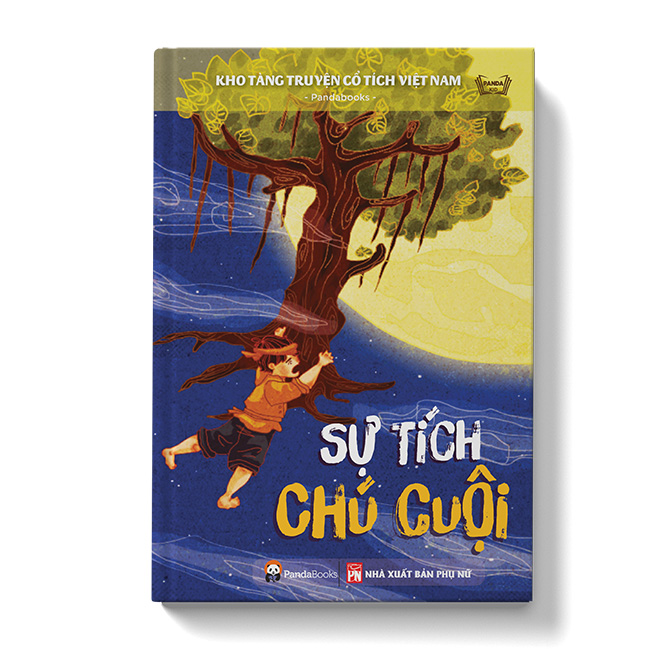 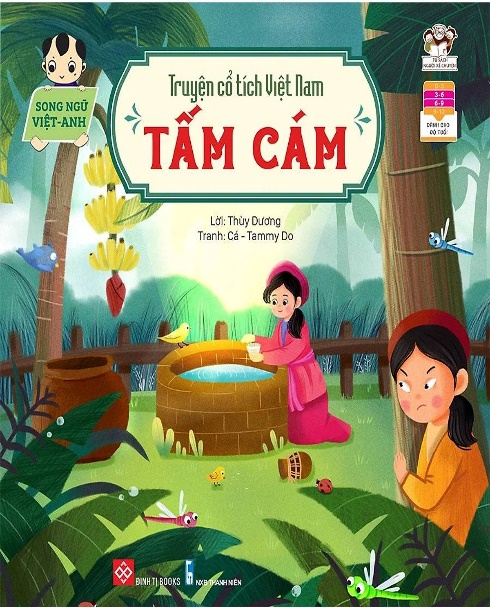 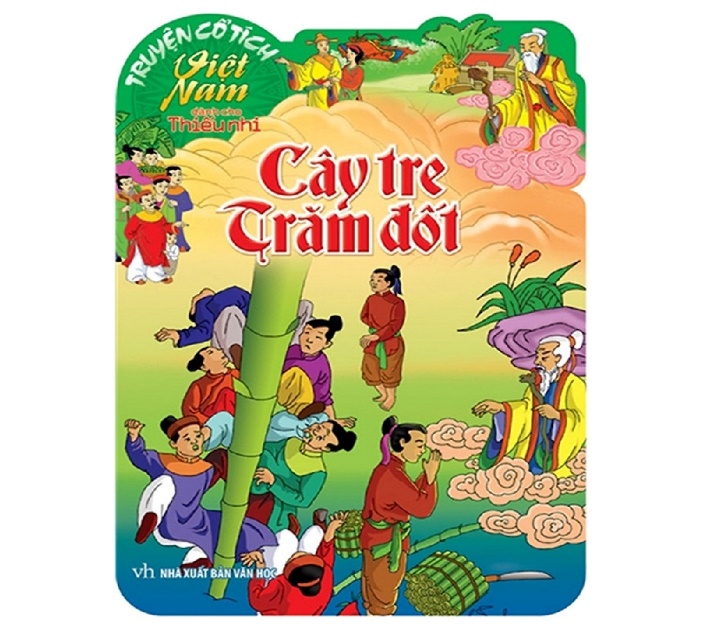 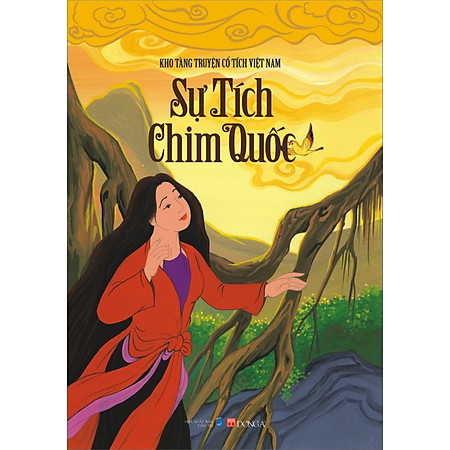 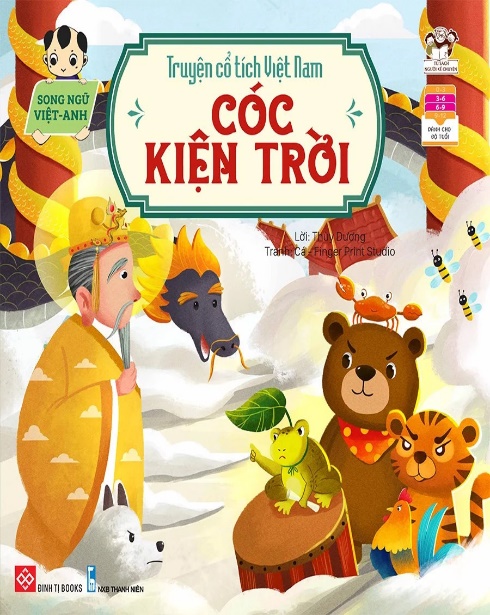 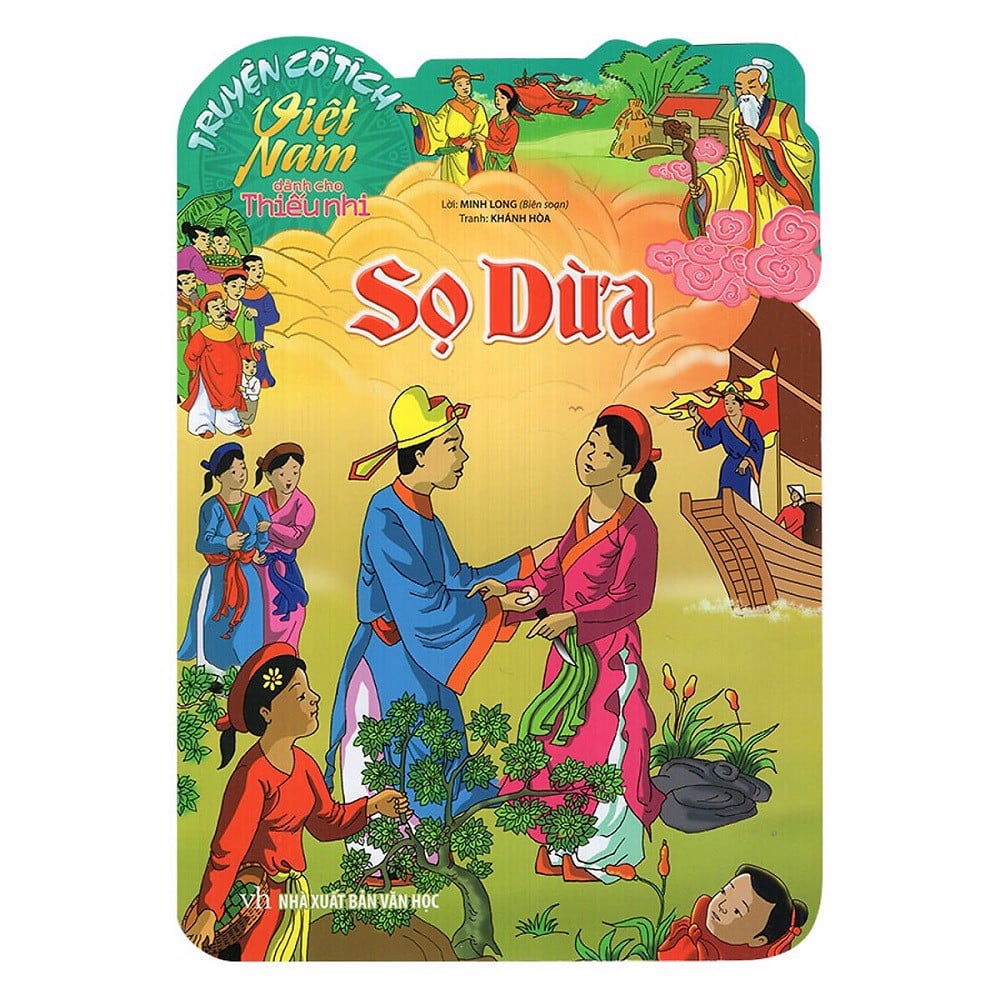 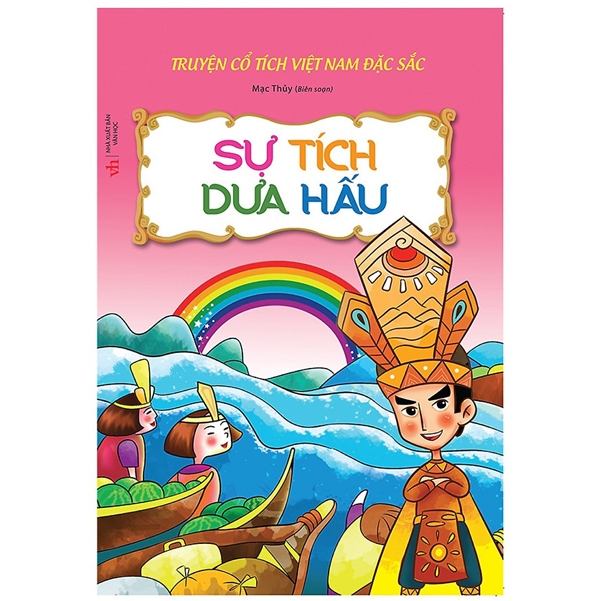 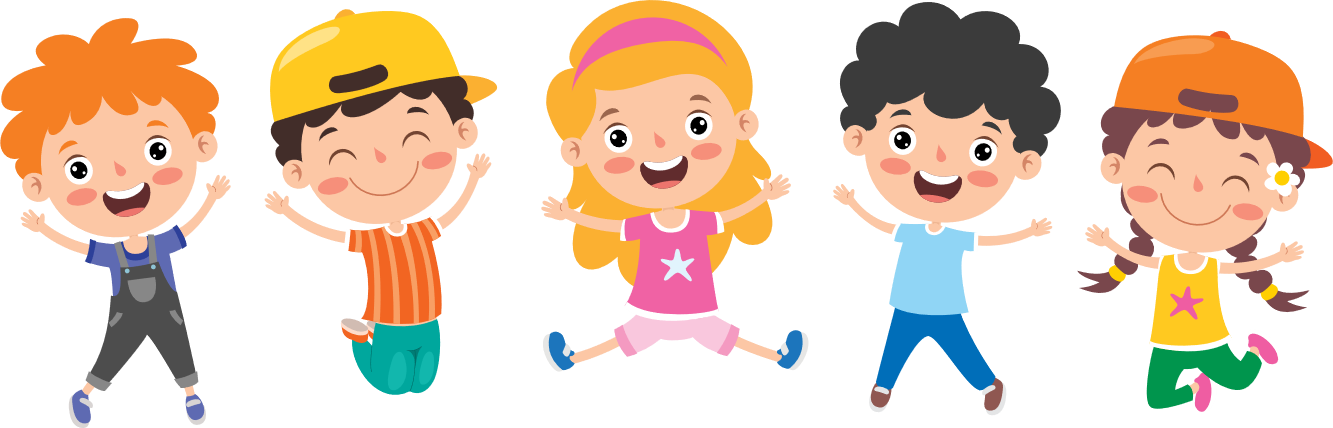 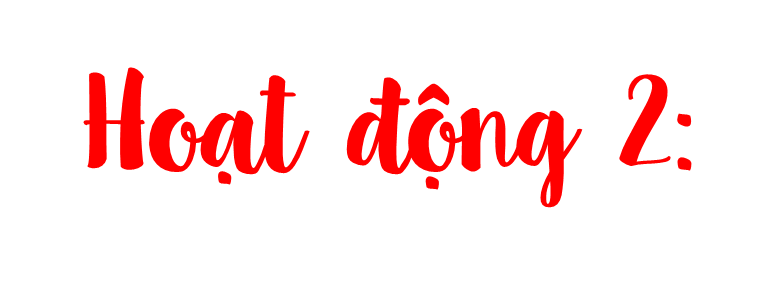 Lập dàn ý
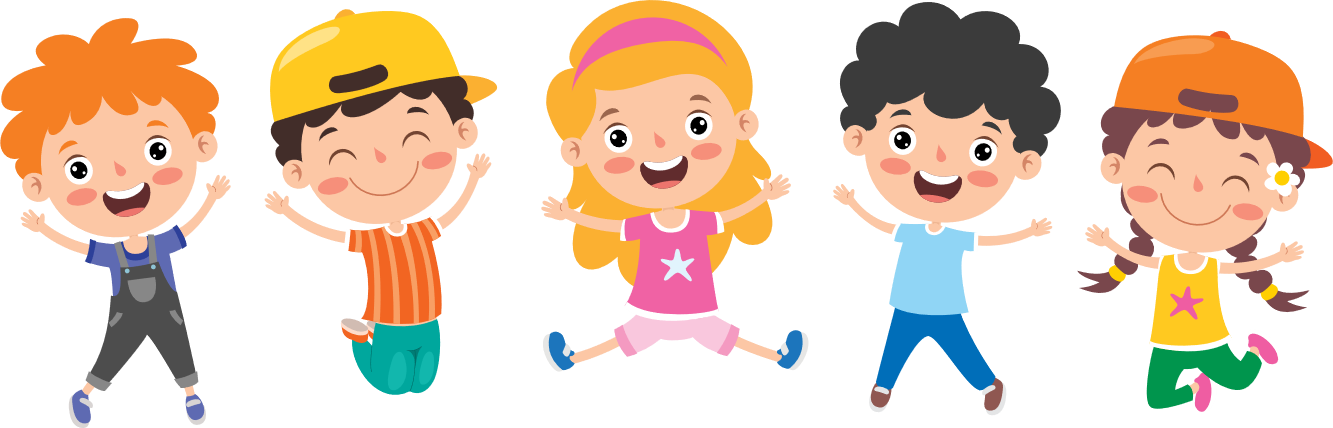 Giới thiệu về câu chuyện (tên câu chuyện, lí do biết câu chuyện hoặc ấn tượng về câu chuyện).
Mở bài
Kể lại câu chuyện theo trình tự diễn ra các sự việc (chú ý sử dụng từ ngữ kết nối các sự việc).
Dàn ý cho bài văn kể lại một câu chuyện
Thân bài
Nêu suy nghĩ, cảm xúc về câu chuyện, mong muốn sau khi đọc câu chuyện hoặc bài học rút ra từ câu chuyện.
Kết bài
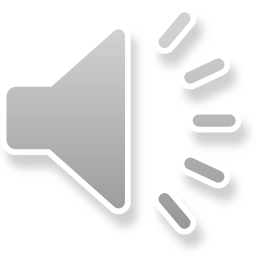 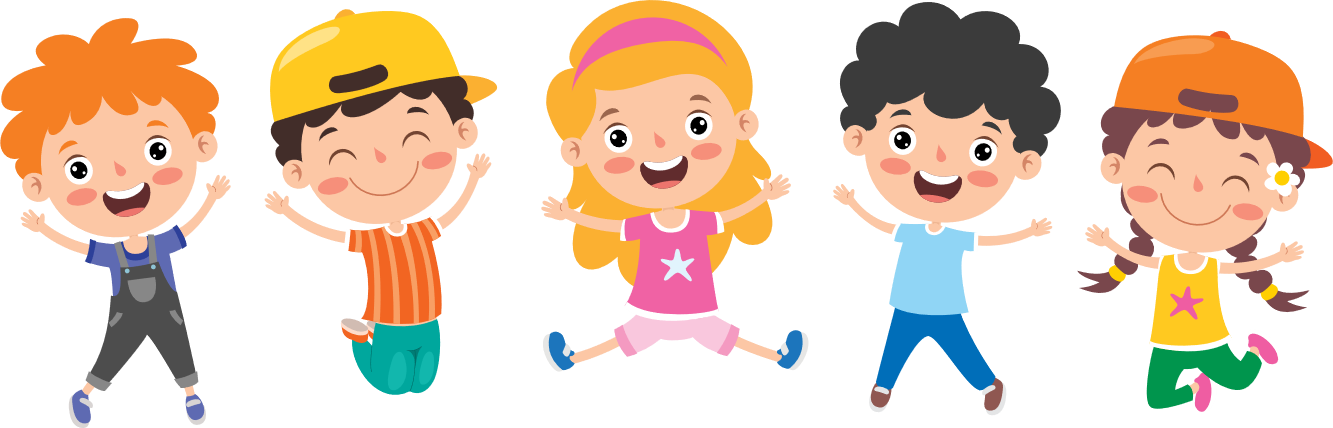 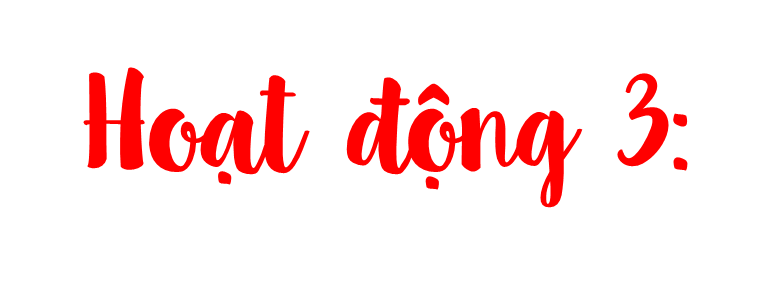 Góp ý và 
chỉnh sửa dàn ý
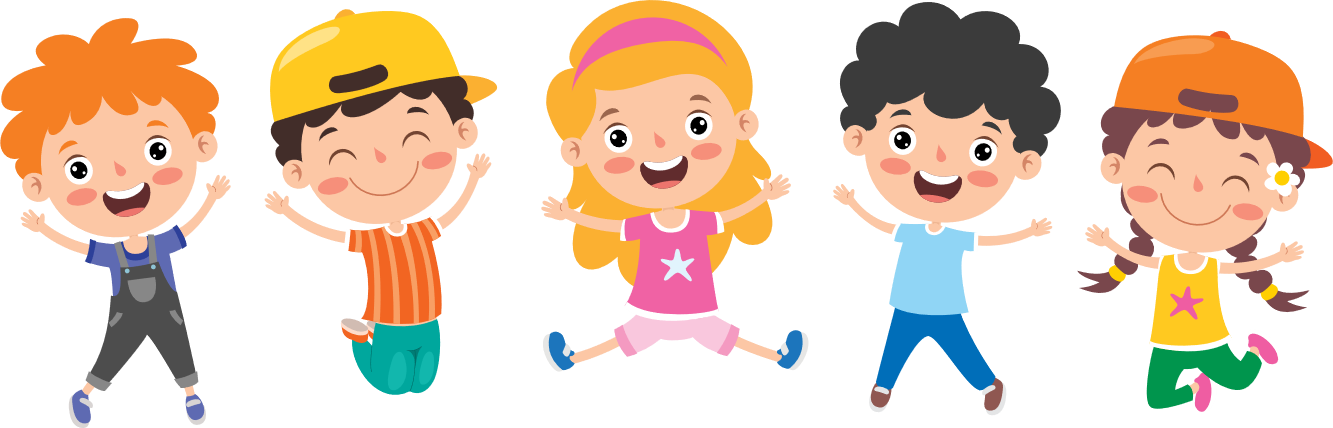 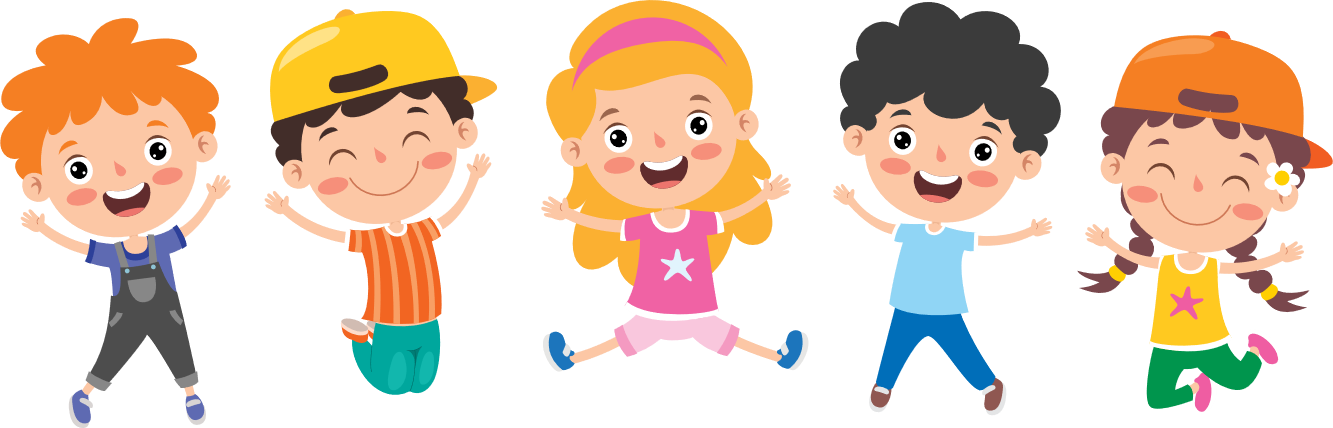 1. Hoàn thiện dàn ý
2. Chia sẻ trong nhóm
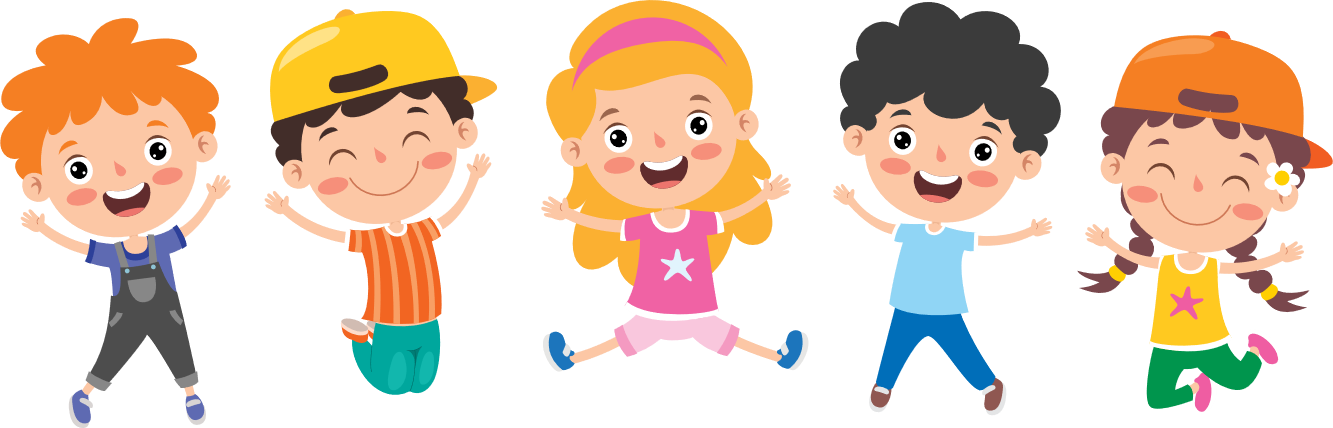 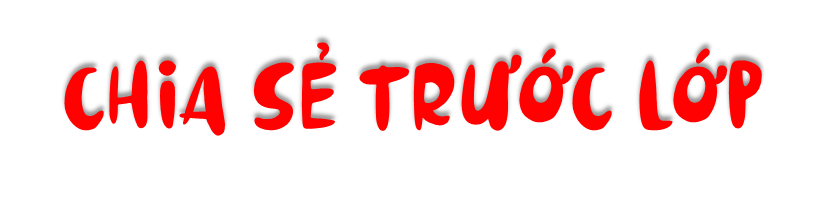 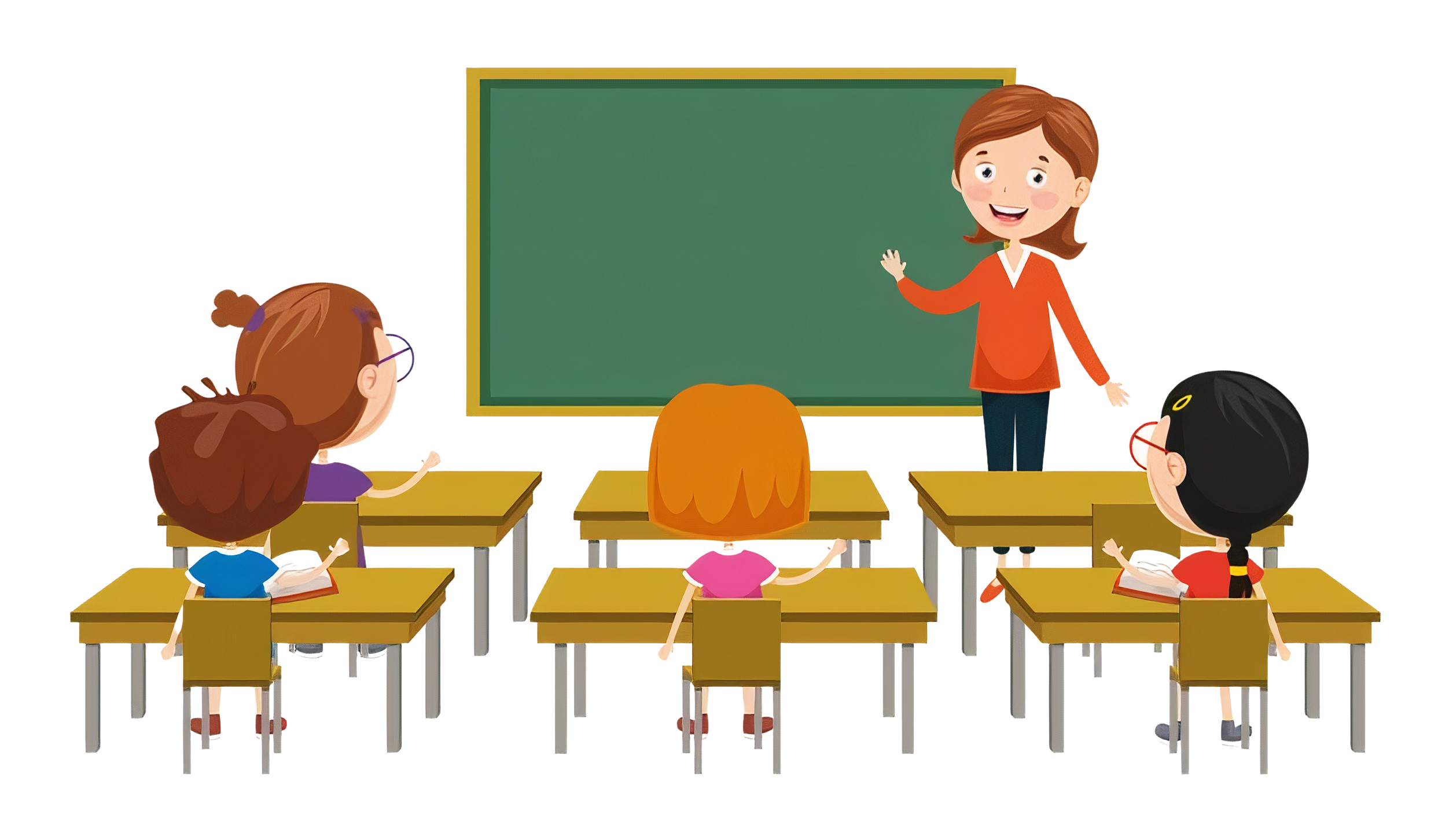 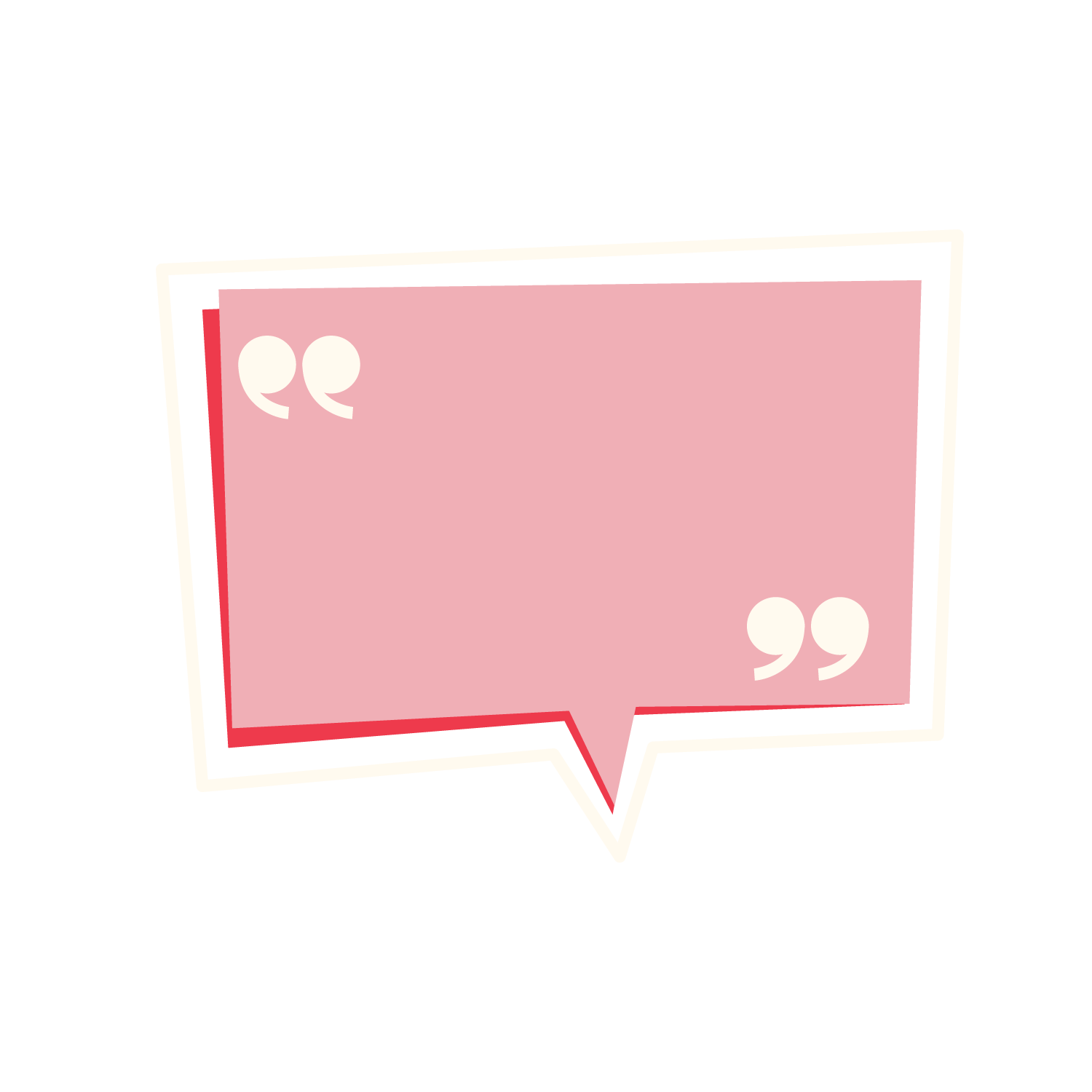 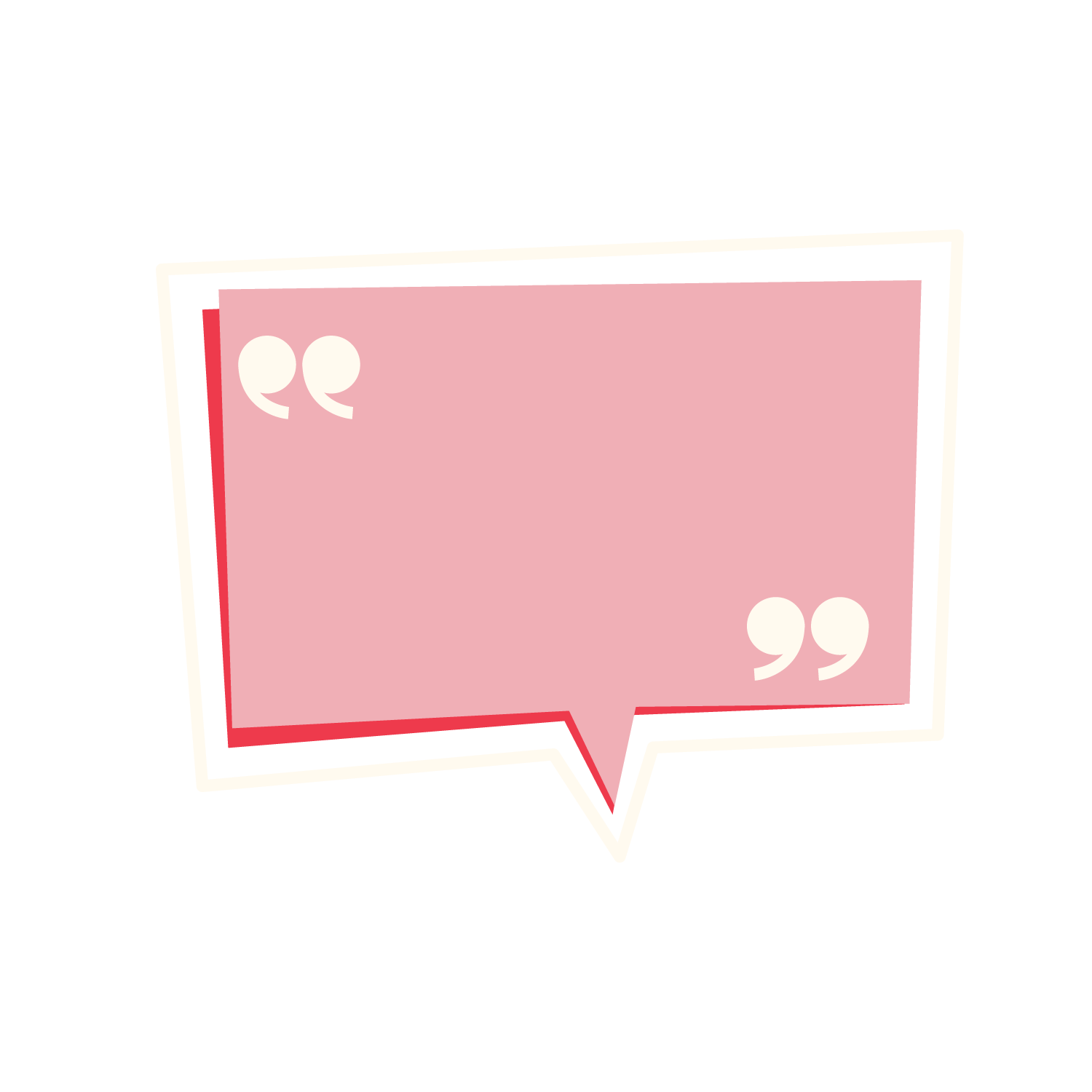 TRÌNH BÀY
NHẬN XÉT
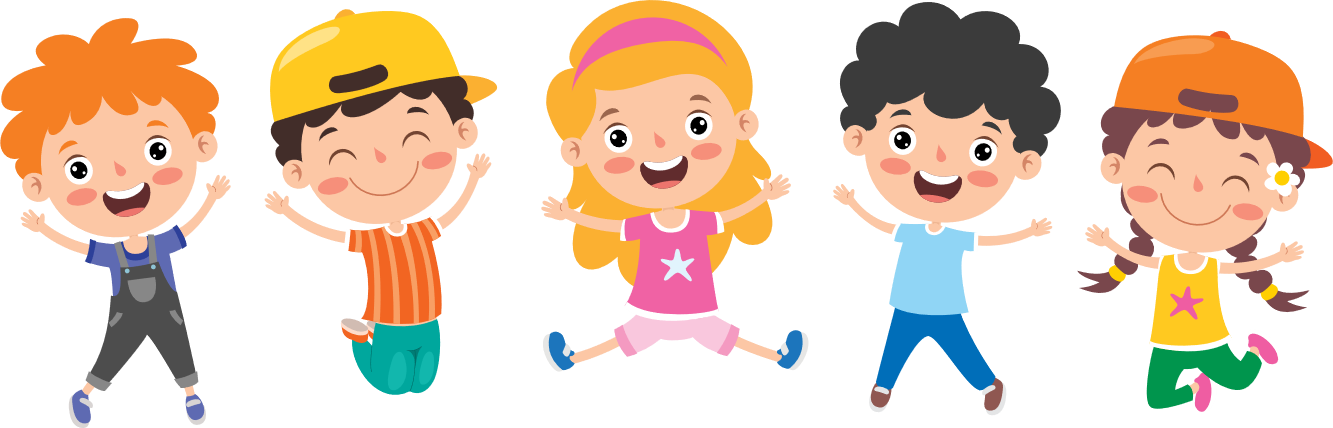 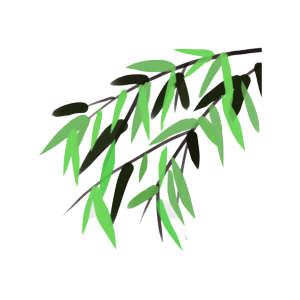 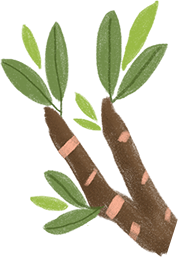 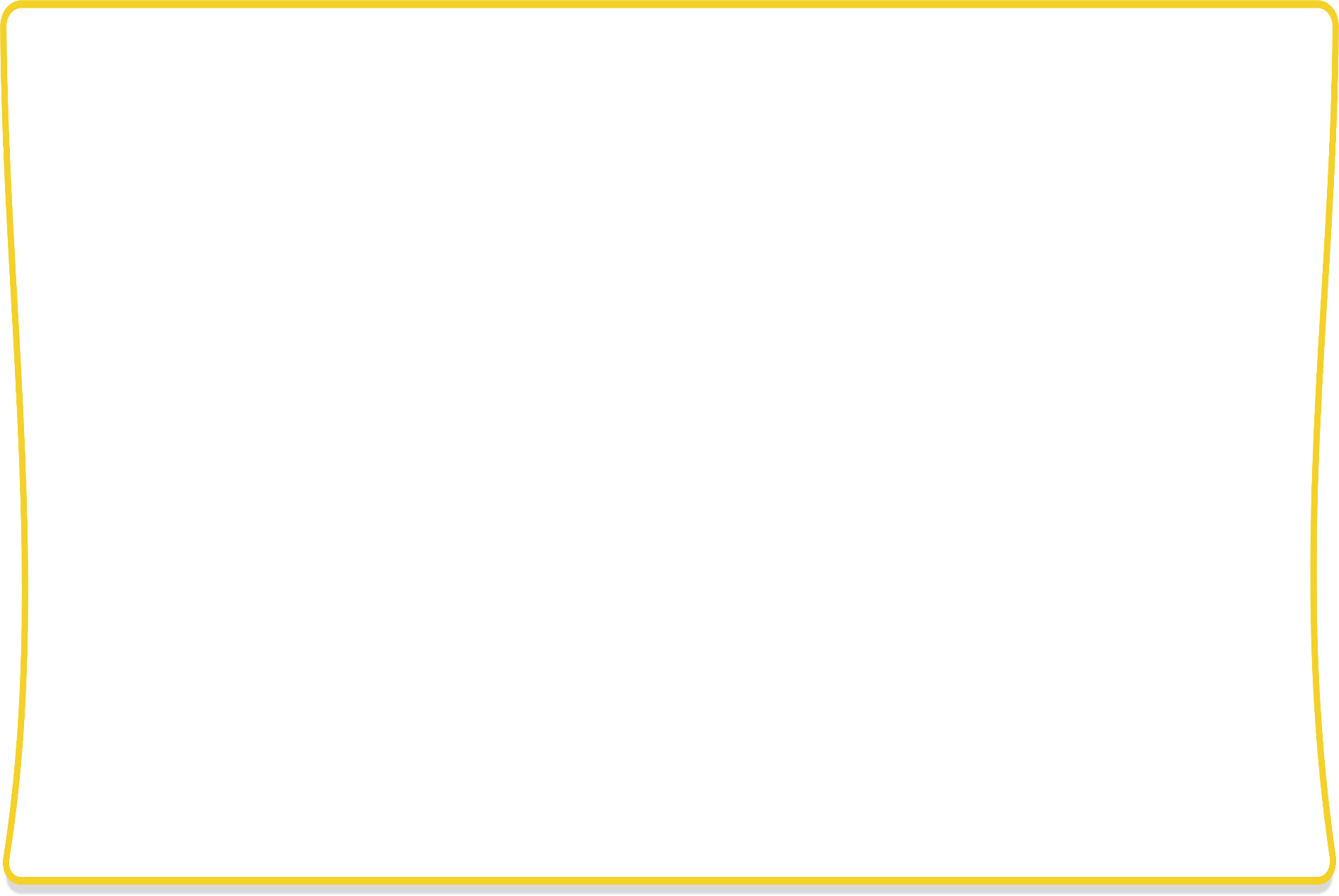 Một số lưu ý khi lập dàn ý 
cho bài văn kể lại một câu chuyện
Ghi lại các sự việc theo đúng diễn biến của câu chuyện.
Nắm vững bố cục bài văn kể lại một câu chuyện.
Tìm câu chuyện phù hợp với yêu cầu của đề bài.
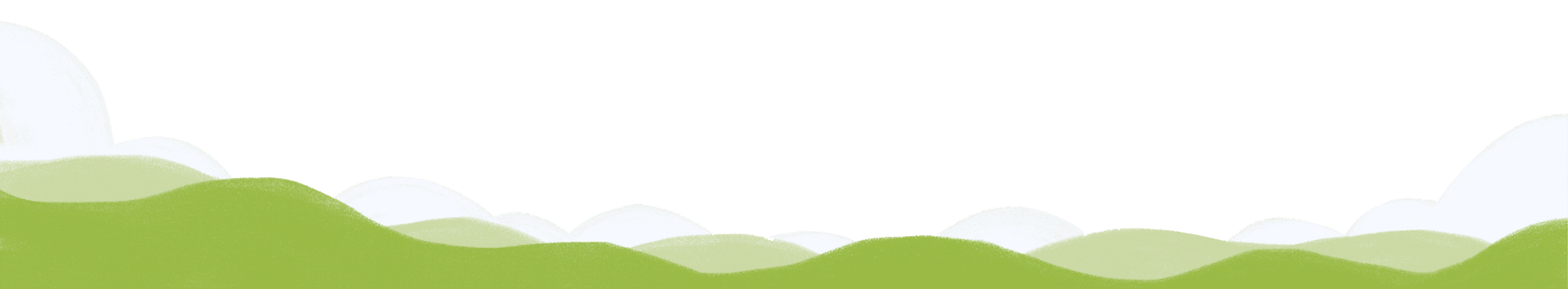 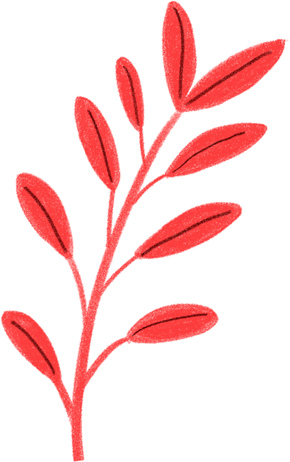 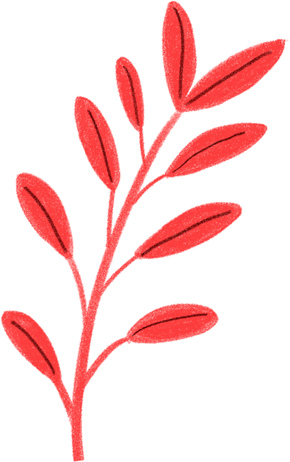 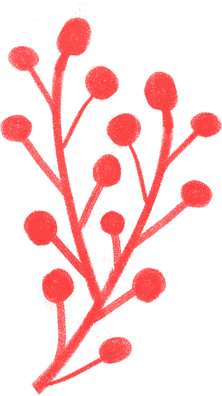 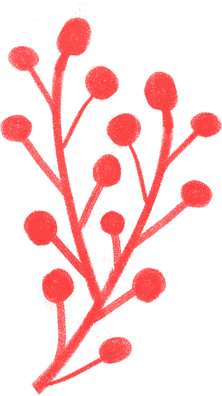 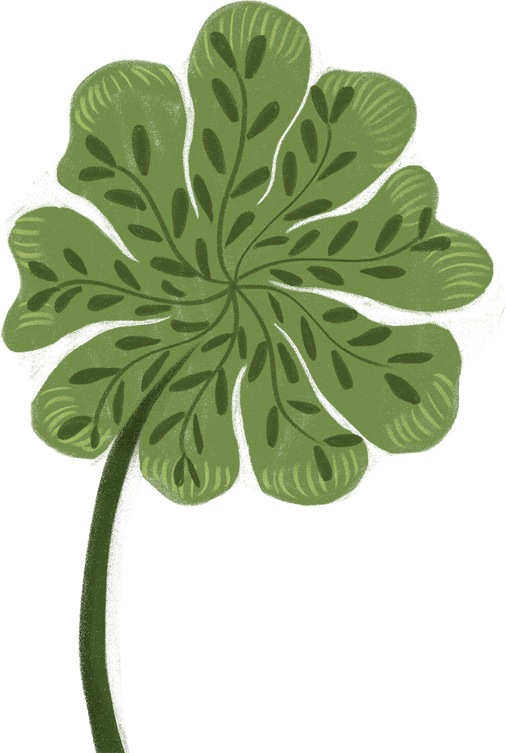 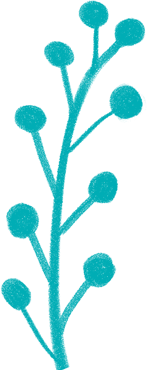 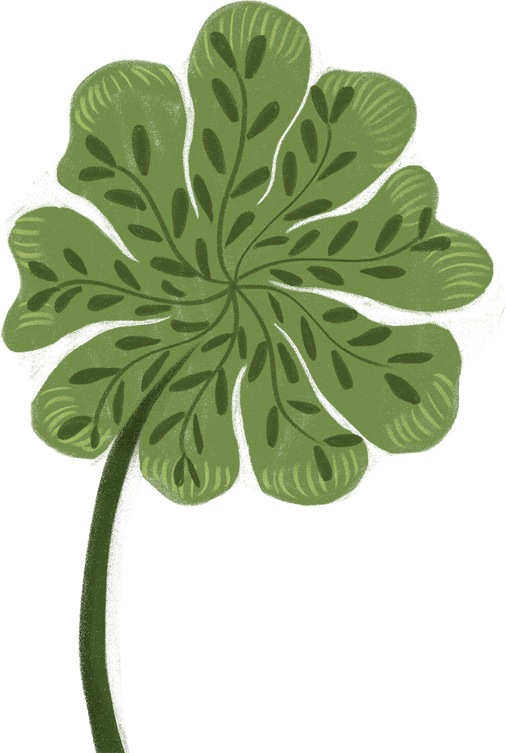 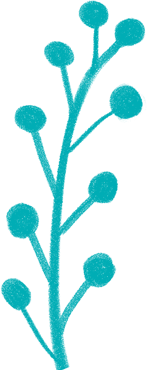